Bubble Chamber Planning Meeting
07 August 2013
1
Agenda
Bubble Chamber progress at Argonne

Beamline Layout

Bubble Chamber cost estimate: procurement and labor

Background from 17O(γ,n)16O and subsequent neutron elastic scattering with 16O and 14N nuclei

Background from 13C(γ,n)12C (in case we decide to use CO2 instead of N2O)
2
Beamline Layout
HARP to measure beam profile
Fast Valve to protect from vacuum failure
Distance between two BMPs = 60” (was 18” for PEPPo)
Camera for OTR light from Cu foils
Beam Properties at Radiator:
44”
Electron Dump
25°
25°
Sweep
Dipole
Viewer
BPM
Corrector
HARP
Quad
BPM
Valve
Quad
Fast
Valve
Cu Collimator
Corrector
Radiator
Viewer
Ion Pump
Photon
 Dump
Ion
Pump
Vacuum
Window
35”
60”
105”
Cost Estimate
5
17O(γ,n)16O Background
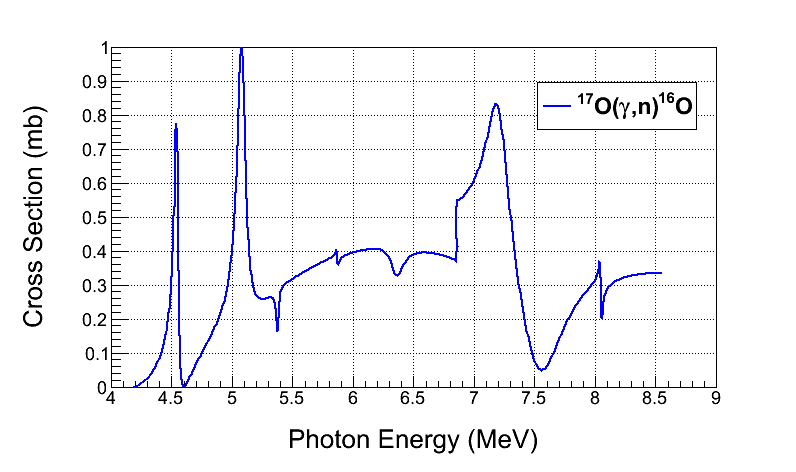 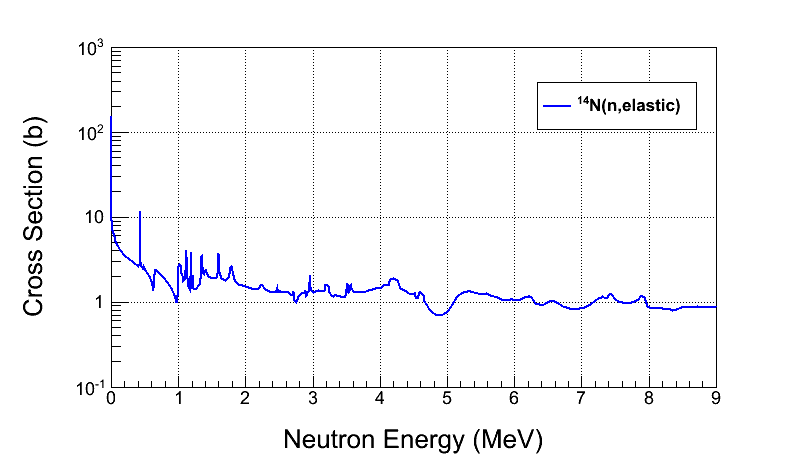 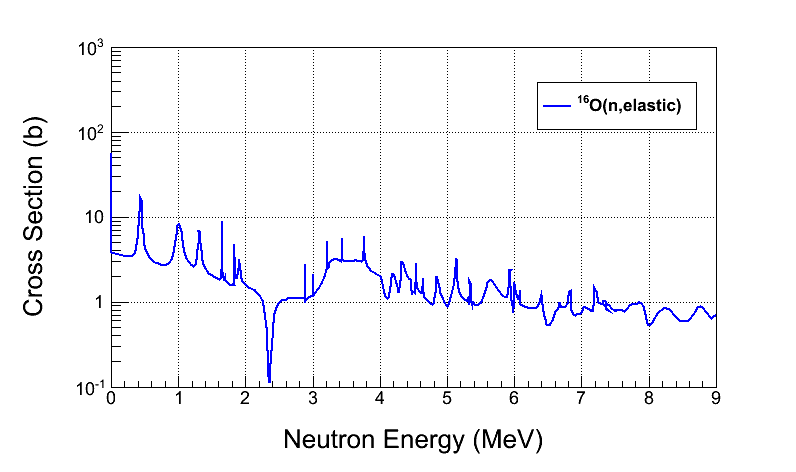 6
Ion Energy Distribution
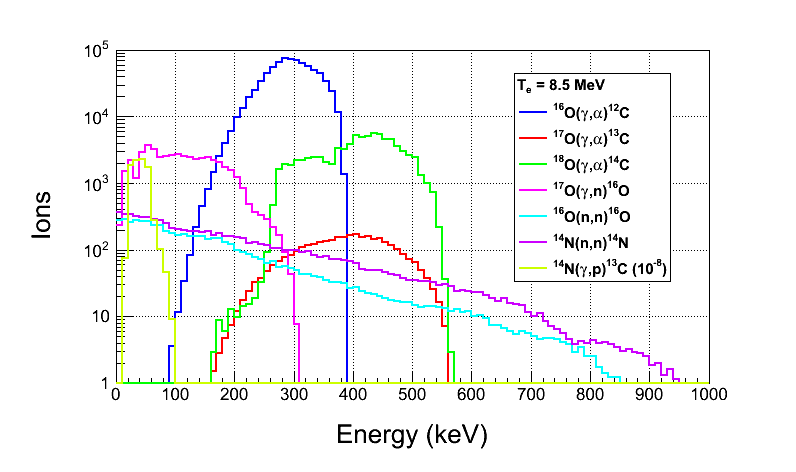 Depletion:
17O depletion=5,000
18O depletion=5,000

Natural Abundance:
17O: 0.038%
18O: 0.205%
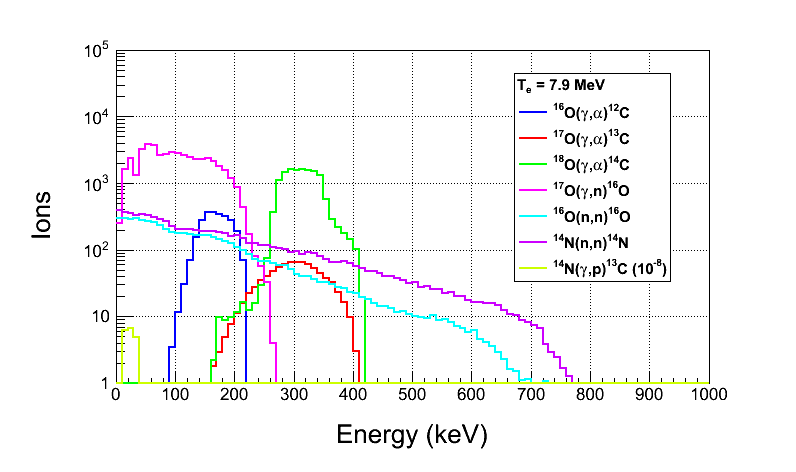 7
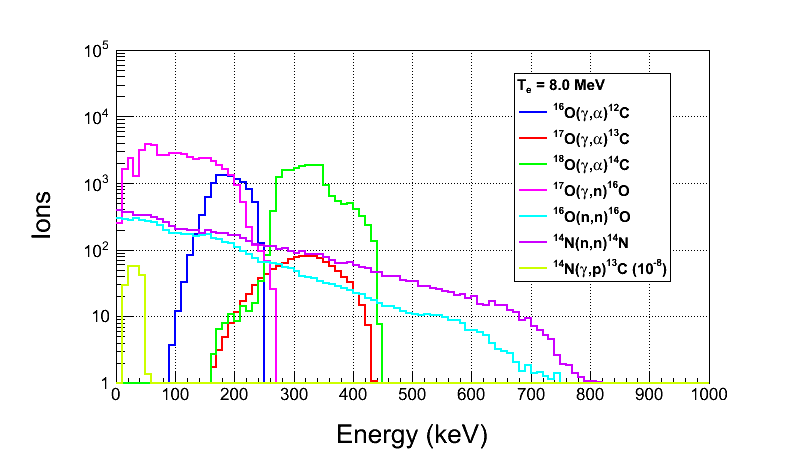 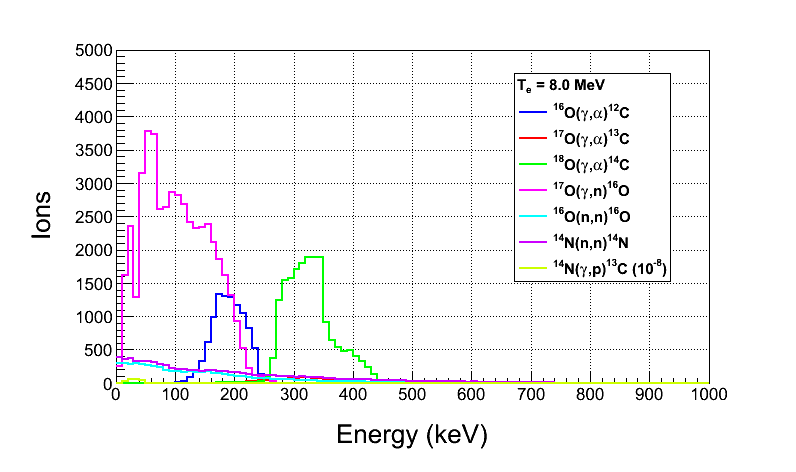 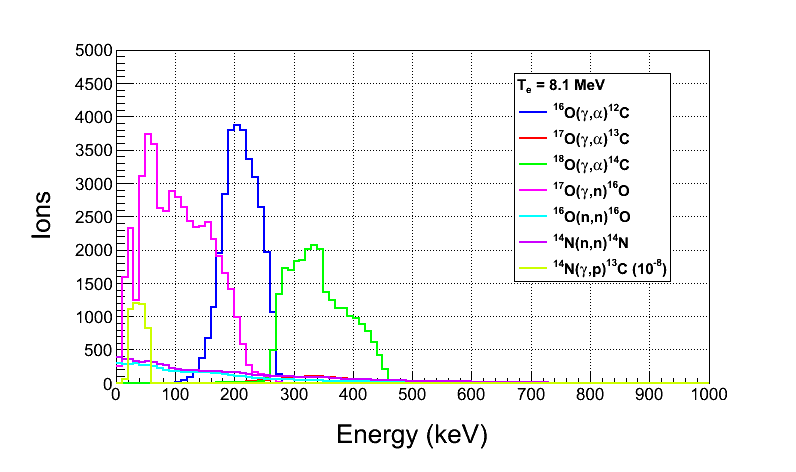 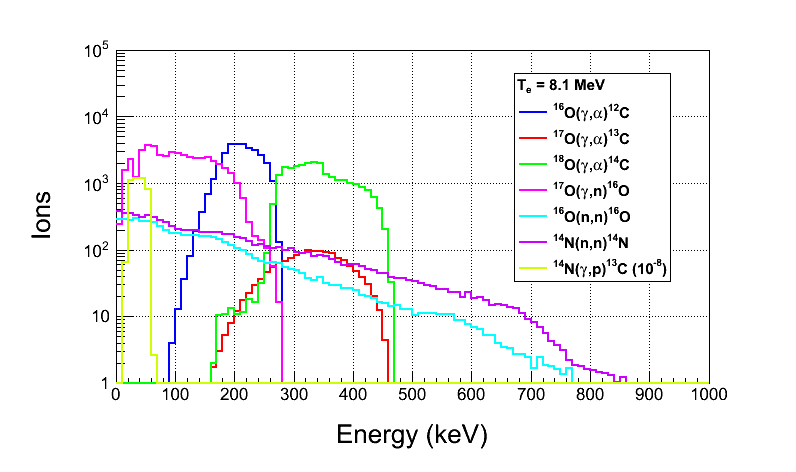 8
13C(γ,n)12C Background
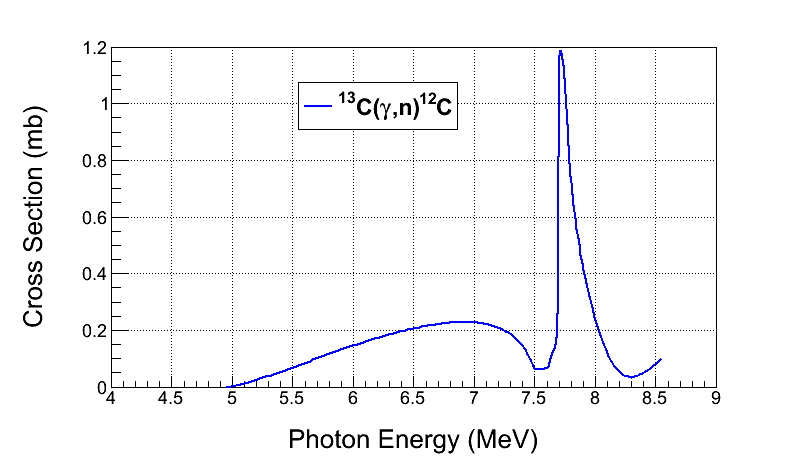 Depletion:
13C depletion=1,000

Natural Abundance:
13C: 1.07%


For comparison, 17O(γ,n)16O
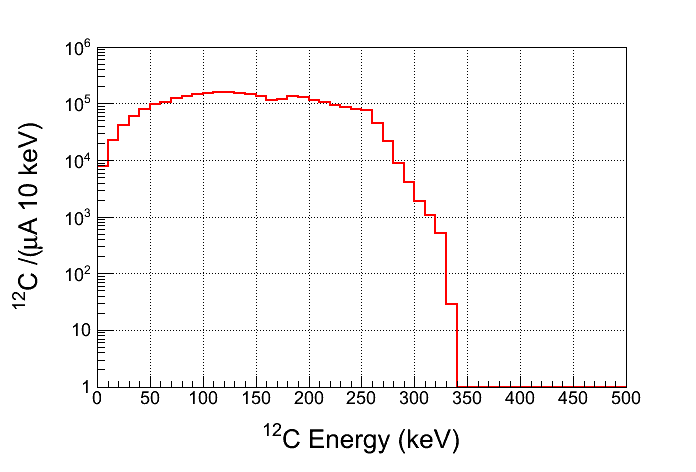 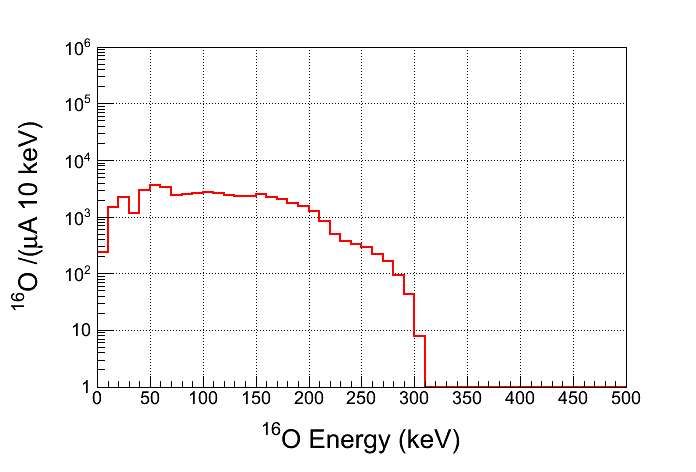 9